Электронное приложение к занятию «Новый год»
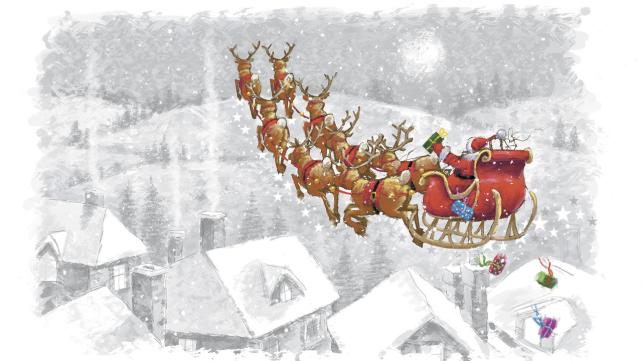 Автор Бышева Е.В.
Основное украшение новогоднего праздника
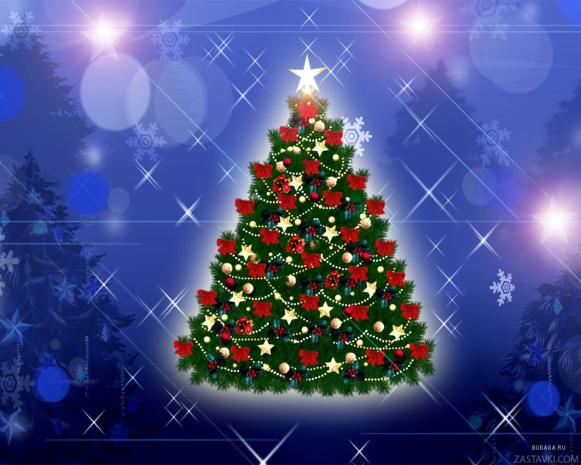 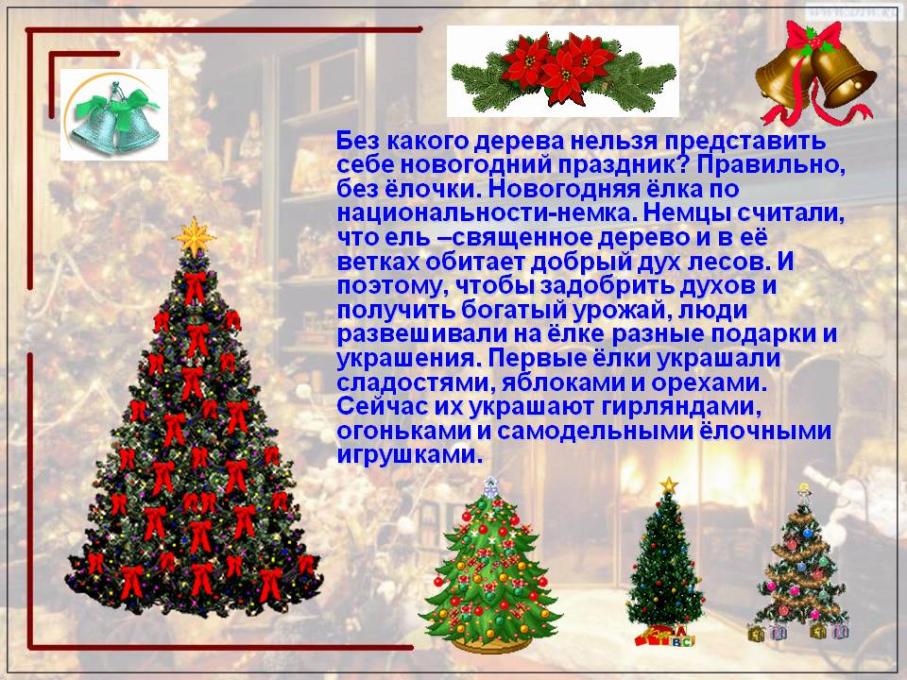 Кто дома украшал елку?
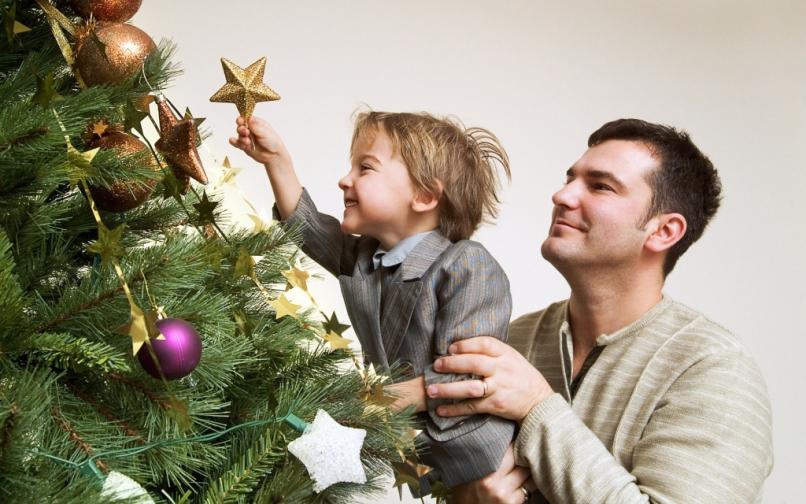 Украсим нашу елочку
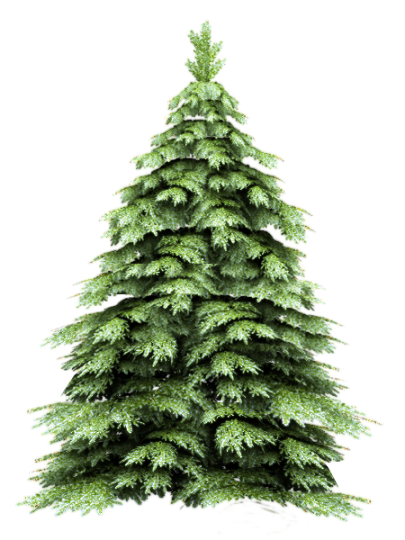 Чем можно украшать елочку?
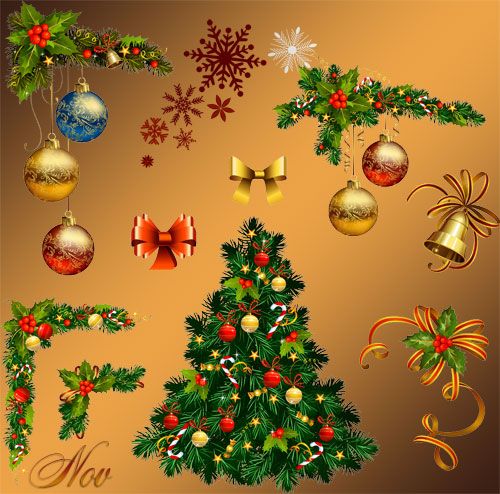 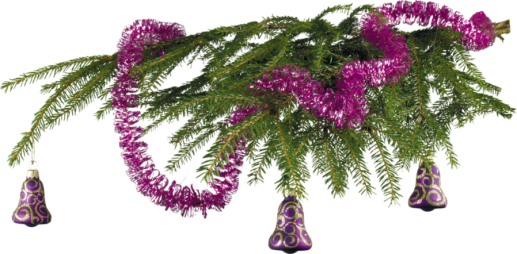 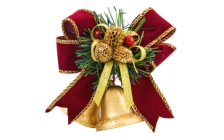 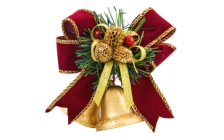 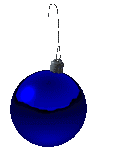 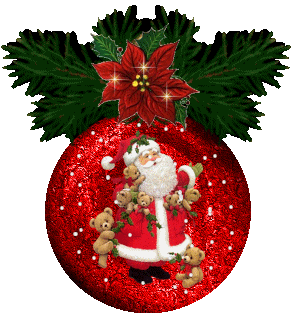 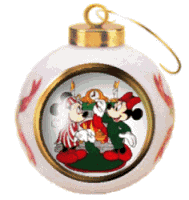 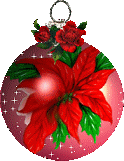 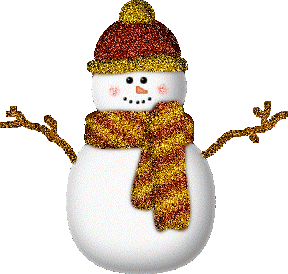 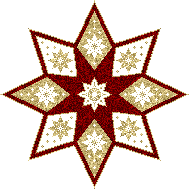 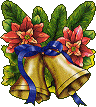 Чем нельзя украшать елочку?
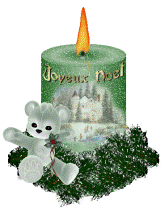 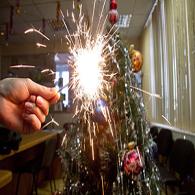 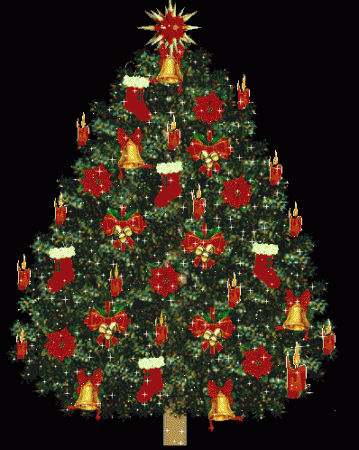 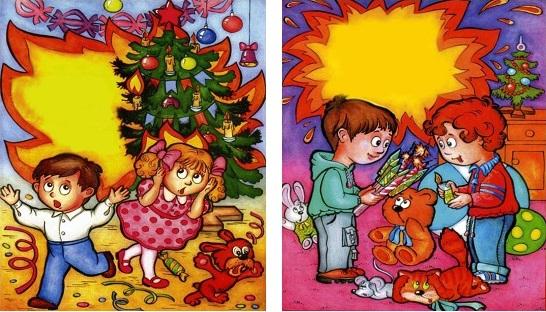 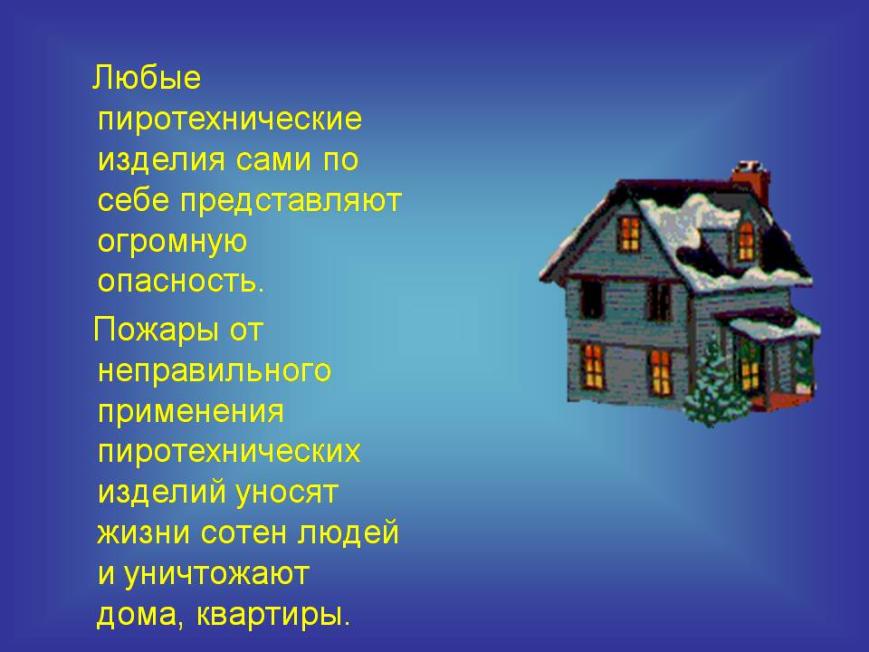 В Азии новый год празднуется в самую жару, поэтому люди встречаясь, поливают друг друга водой.
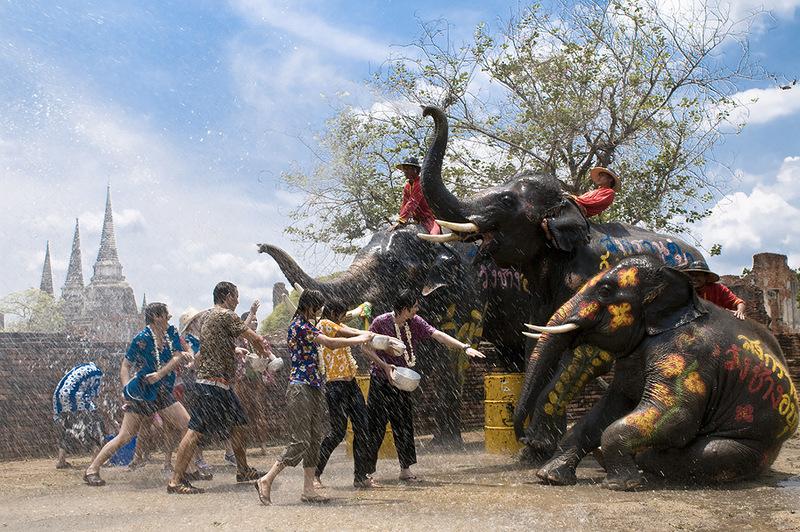 А в Болгарии, когда собираются на новогоднее торжество, на две или три минуты выключают свет.
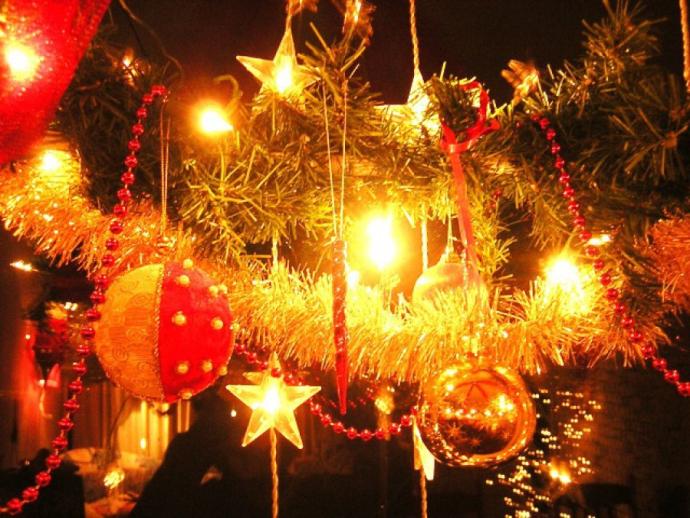 А в Италии перед новым годом люди выбрасывают старые, ненужные вещи и заменяют их на новые.
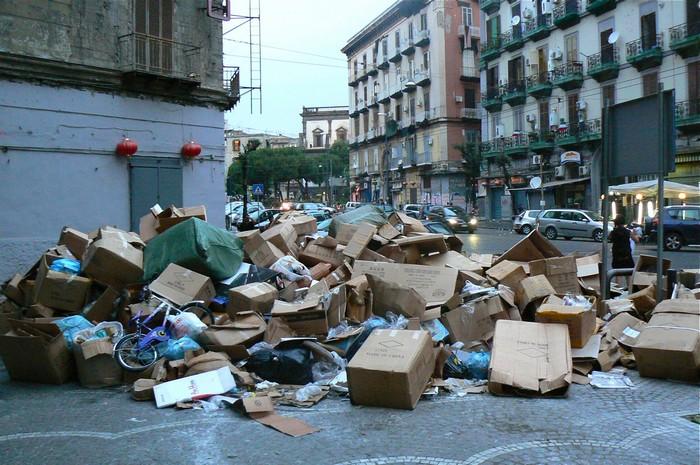 Сегодня почти везде Новый год отмечают в ночь с тридцать первого декабря на первое января.
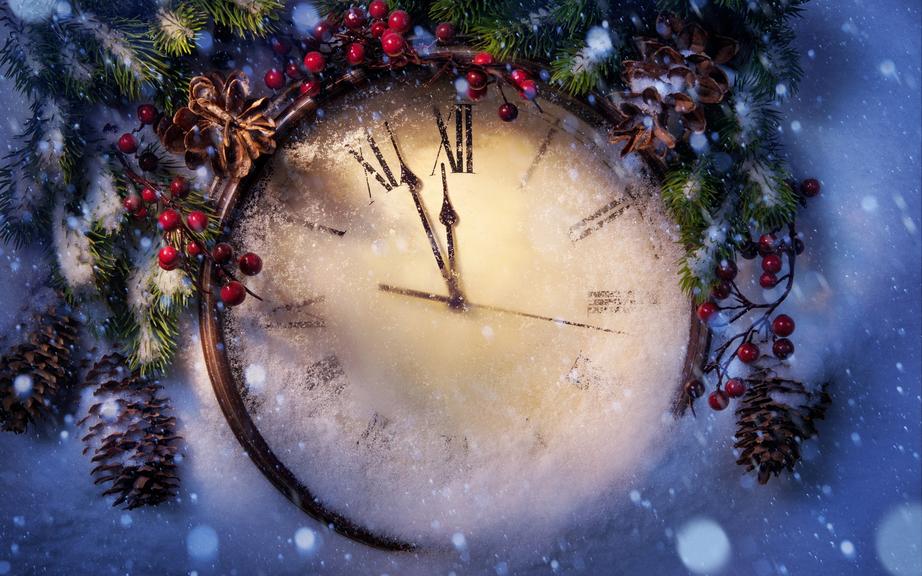 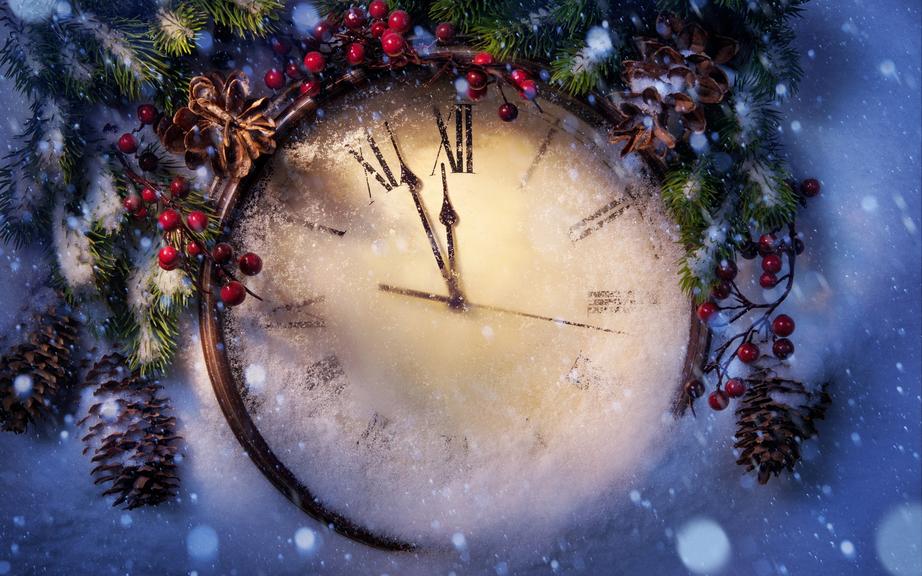 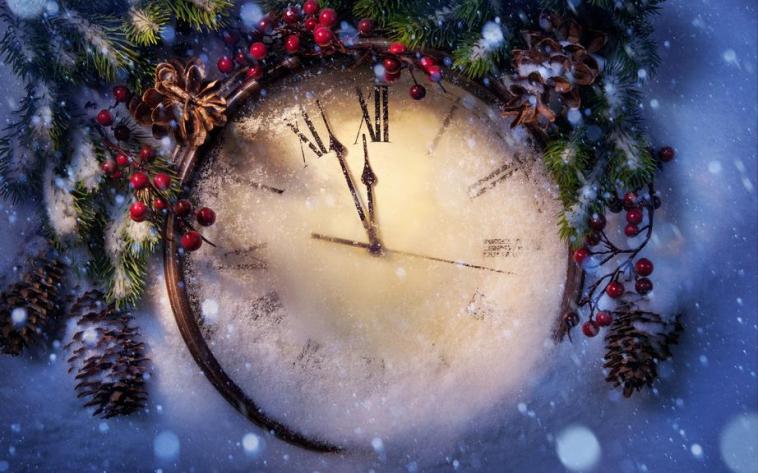 В новогодние праздники ставят елки и на улицах городов и сел
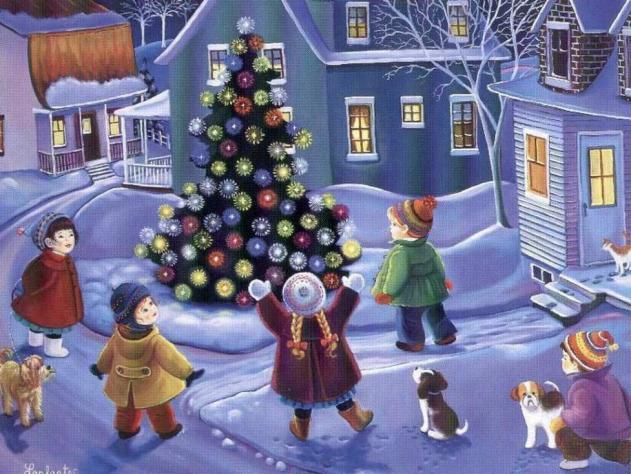 Хорошая традиция – класть под елочку подарки
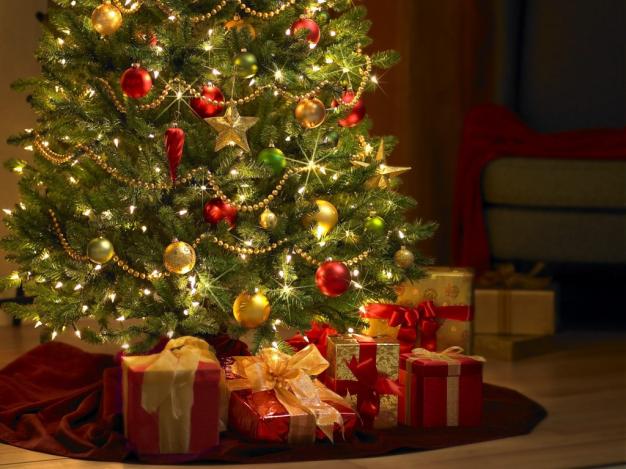 Главная елка нашей страны в Москве
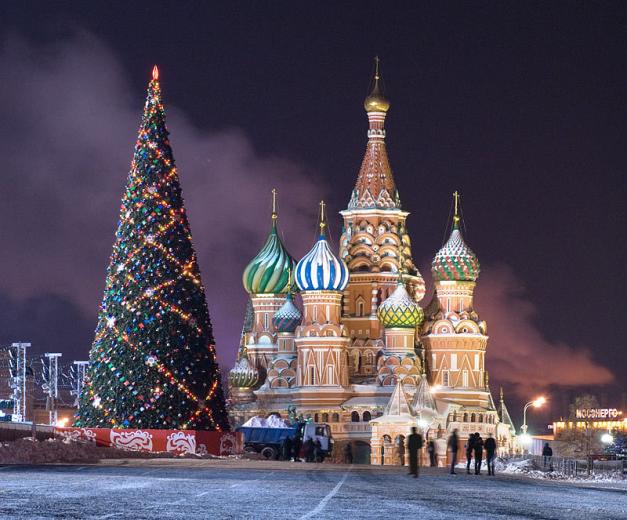 Дед Мороз и Снегурочка
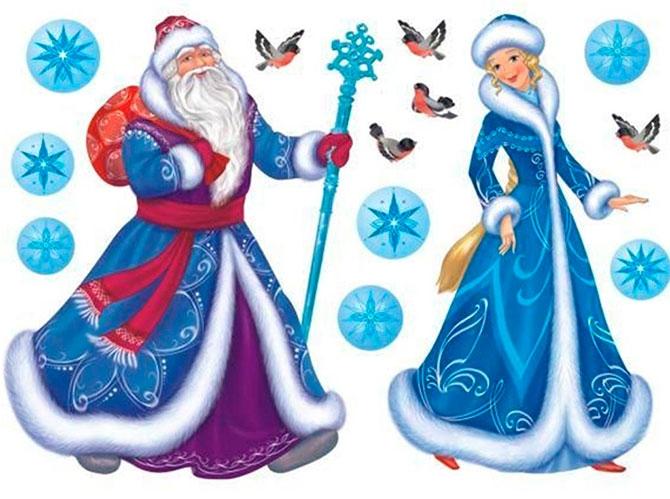 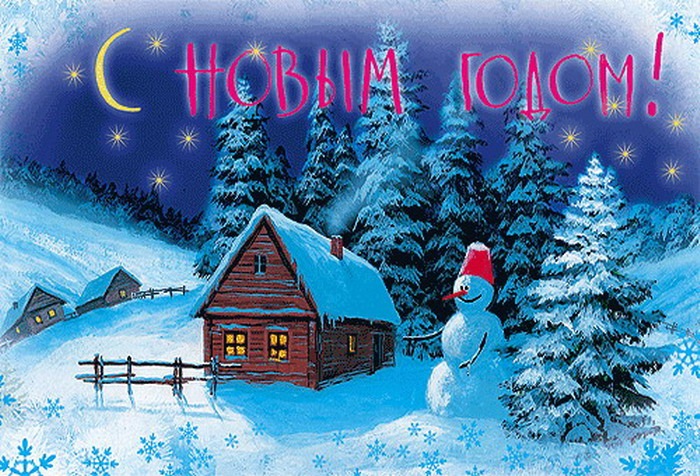 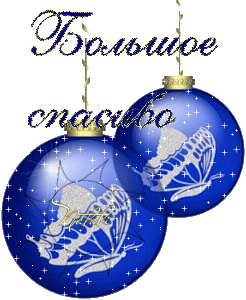